TALLERES INTEGRADOS IIICASO CARDIOLOGÍA
Autorizado por Dr.González
HGU Elda- Servicio Cardiología
Mónica Benavente de Lucas-1718
Varón de 70 años que acude aumento de perímetro abdominal y edemas en MMII.  
AP:
-IQx: sindrome tunel carpiano 1/2018
		stent coronaria derecha tras SCASEST 3/2018
EF:
Consciente y orientado. AC: rítmica, sin soplos. 
AP: MVC. Abdomen: globuloso, no doloroso. Edemas MMII.
Analítica: sin alteraciones
ECG
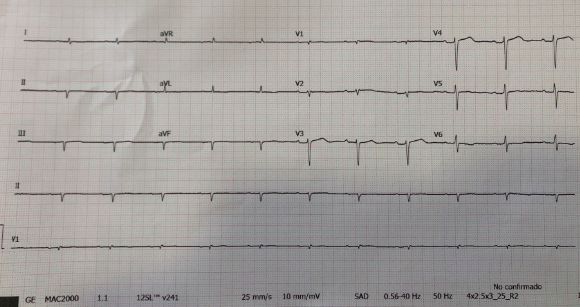 Ecocardio: no derrame pericárdico. HVI. FEVI normal.
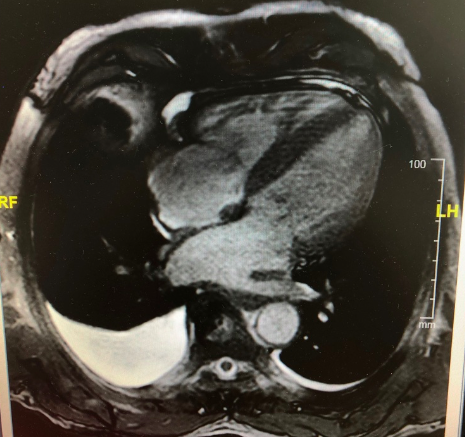 RM: dilatación biauricular, 
Hipertrofía SIA. Hipertrofia SIV. 
Derrame pleural derecho. 
Captación Gd iv difusa. Dificil 
cálculo deTI.
Biopsia tejido sc: 
rojo congo positivo
AMILOIDOSIS CARDIACA
DIAGNÓSTICO